Shoestring: Probabilistic Reliability on the Cheap

			Authors: 	Shuguang Feng
					Shantanu Gupta
					Amin Ansari
					Scott Mahlke
University of Michigan
1
The Problem . . .
Soft Errors / Transient Faults / Single Event Upsets (SEU)

Caused by a variety of phenomena
Cosmic radiation (high energy neutrons)
Alpha particles (packaging impurities)
Voltage fluctuations (dI/dt)
Timing speculation

Can alter the value stored in state elements as well as the output of combinational logic
Attenuated by masking at several levels (circuit, logic, μarch, etc.)
Soft error rates (SER) are on the rise
2
Soft error rate (SER)
One failure per DAY per chip
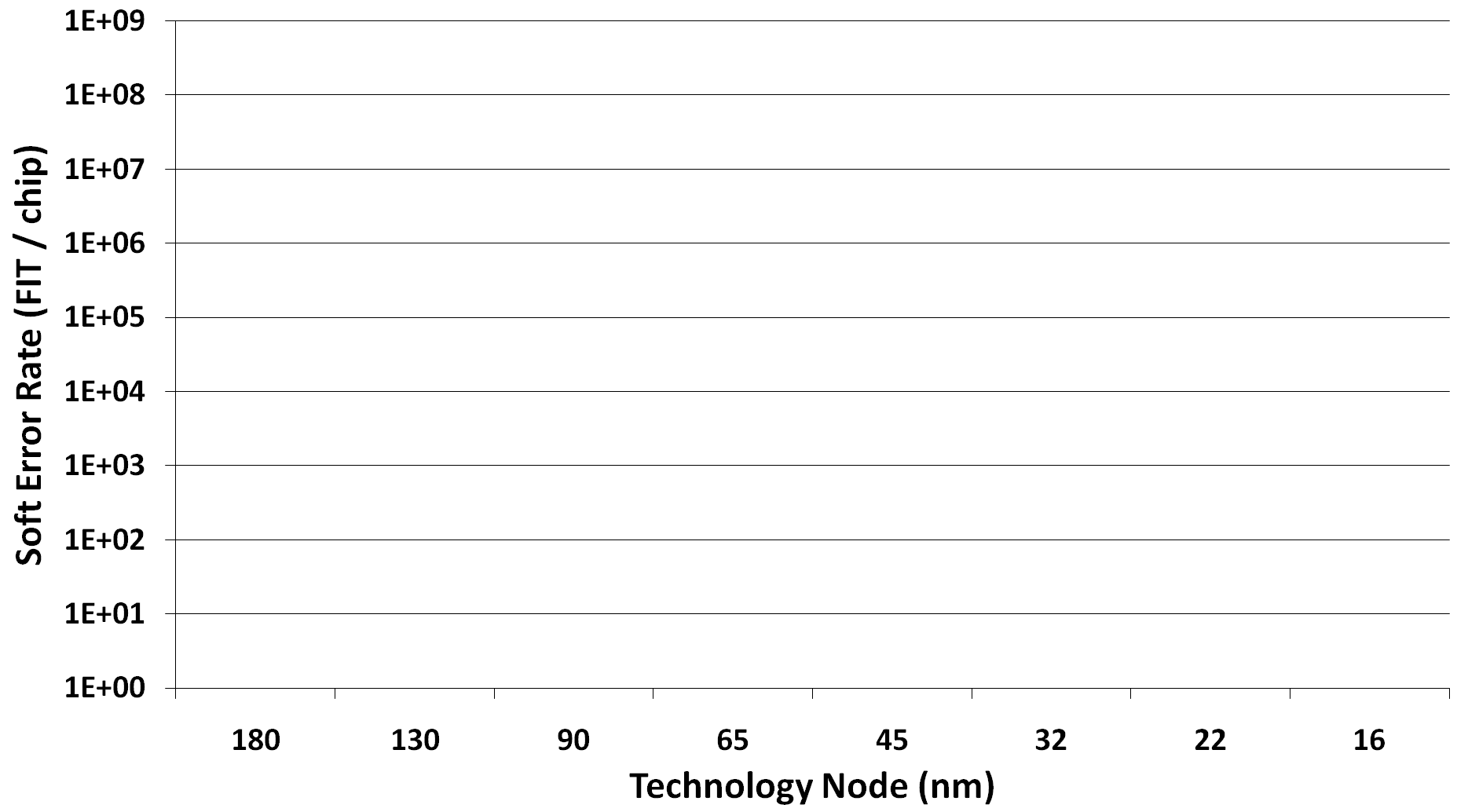 Past
Present
Future
At high error rates, reliability cannot be reserved only for mission-critical systems

There is a need for low-cost mainstream solutions
One failure per DAY per 100 chips
Aggressive voltage scaling
(near-threshold computing)
One failure per MONTH per 100 chips
[Shivakumar’02]
3
Traditional Architecture Solutions
n-Modular Redundancy
Redundant Multi-threading
Invariant Checking
Instruction Duplication
Shoestring
Symptom-based
Traditional dual/triple – modular redundancy
 Run on separate hardware and compare results
 Mission-critical reliability w/ high hardware costs

[IBM Z-series, HP NonStop]
Redundant execution in a single-threaded context
 compiler interleaves original and redundant instructions
 “tunable” coverage

[SWIFT, EDDI]
Bridge the gap between symptom-based schemes and instruction duplication
 “reliability for the masses”
 sacrifice a little on coverage to maintain very low costs
Utilize multiple threads (temporal) instead of separate hardware (spatial)
 Retain high coverage but sacrifice performance costs to save area

[AR-SMT, Reunion]
Relies on anomalous behavior to identify faults
 extremely cheap
 moderate coverage

[RESTORE, SWAT]
Increasing Fault Coverage
Perform selective checking
 software invariants
 critical μarch structures

[ARGUS, DIVA, Reddy:DSN`08]
Increasing Overheads (area, power, performance, etc.)
4
Shoestring
Shoestring
One failure per WEEK
Cache misses
One failure per MONTH
Branch mispredicts
Hardware exceptions
One failure per DAY
Fault coverage from different sources of masking (92%)
Increasing Fault Coverage
Shoestring
Symptom-based detection
Instruction duplication-based detection
Increasing Overheads (performance)
5
Shoestring
Shoestring
One failure per WEEK
Provide affordable reliability for commodity systems on 
a “shoestring” budget
Exploit cheap symptom-based fault detection
Judiciously apply sw-level instruction duplication to improve coverage
Cache misses
One failure per MONTH
Branch mispredicts
Not all applications/domains require enterprise-level fault tolerance
The cost of “five-nines” reliability is very high
Spent in pursuit of the last few “nines”
Hardware exceptions
One failure per DAY
Fault coverage from different sources of masking (92%)
Increasing Fault Coverage
Shoestring
Symptom-based detection
Instruction duplication-based detection
Increasing Overheads (performance)
6
Shoestring: System Components
Compilation
Analyzes program structure
  Generate enhanced binary w/ selective 
    duplication for vulnerable code
Selective Duplication
Runtime Environment
Trap runtime exceptions
  Selected symptoms
  Faults in duplicated code
  Recovers w/ pipeline flush / lightweight 
    rollback
OS / Virtual Machine
Physical Hardware
7
Shoestring: Compilation
Application Source Code
Shoestring Passes
Shoestring Passes
Preliminary 
Classification
Preliminary 
Classification
Vulnerability 
Analysis
Vulnerability 
Analysis
Instruction Selection
Traditional Optimizations
Front-end
Register Allocation
Code Emission
Instruction Selection
Code Generation Passes
Machine-independent Passes
Code Duplication
Code Duplication
Application Binary
8
Preliminary Classification
Identify instructions that are …

Symptom-generating
Instructions that can aid in detecting the presence of a soft-error
Used during vulnerability analysis

High-value
Instructions that affect “correct” program execution (user-visible output)
Used during selective code duplication
Shoestring Passes
Preliminary 
Classification
Vulnerability 
Analysis
Preliminary 
Classification
Code Duplication
9
Preliminary Classification: Symptom-generating
r0 = mem[old_base]
r1 = mem[new_base]
r2 = 128
r4 = 1
r5 = r2 / r4
r6 = mem[r0+r5]
r4 = r4 + 1
mem[r1+r5] = r6



r7 = mem[new_base]
printf(r7,…)



stack[n_copied] = r4
If an input operand is corrupted the instruction is likely to cause anomalous behavior
segment fault
divide by zero
cache miss
branch mispredict
. . .

Limit consideration to symptoms that rarely, if ever, occur during normal operation
10
Preliminary Classification: High-value
r0 = mem[old_base]
r1 = mem[new_base]
r2 = 128
r4 = 1
r5 = r2 / r4
r6 = mem[r0+r5]
r4 = r4 + 1
mem[r1+r5] = r6



r7 = mem[new_base]
printf(r7,…)



stack[n_copied] = r4
Instructions that can corrupt program output after consuming an erroneous operand
stores to global memory
arguments to function/library calls
Ignore local bookeeping variable
11
Vulnerability Analysis
Identify safe instructions

Instructions with outputs inherently “covered” by symptom-generating instructions
Data/Control flow analysis

Duplication can safely ignore these instructions without losing fault coverage
Shoestring Passes
Preliminary 
Classification
Vulnerability 
Analysis
Vulnerability 
Analysis
Code Duplication
12
Vulnerability Analysis
Symptom-generating
Machine-dependent Representation
Dataflow Graph (DFG)
13
Vulnerability Analysis
1
For each instruction …

Count the # of symptom-generating consumers (Ntot)


Consider an instruction with “enough” (St) symptom-generating consumers as safe


Limit to instructions within a fixed distance (Slat) in the statically scheduled code


Scale indirect consumers by Siscale
Symptom-generating
3
4
M
Instruction 7
2
3
Instruction 3
Instruction 6
Instruction 9
Ntot = 1 + 1(0.8) + 1(0.8)2 
       = 2.44 , SAFE!
Ntot = 1 + 1(0.8) + 1(0.8)2
Ntot = 1
Ntot = 1 + 1(0.8)
4
15
40
5
6
St = 2




Slat = 100



Siscale = 0.8
12
60
7
52
8
9
Dataflow Graph (DFG)
14
Vulnerability Analysis
1
For each instruction …

Count the # of symptom-generating consumers (Ntot)


Consider an instruction with “enough” (St) symptom-generating consumers as safe


Limit to instructions within a fixed distance (Slat) in the statically scheduled code


Scale indirect consumers by Siscale
Symptom-generating
S
Safe
S
Vulnerable
3
Ntot = 2.44
V
4
Ntot = 0
Ntot = 1.8
2
3
V
V
What about control flow . . . 

Symptom-generating consumers may not be on the common execution path

Scale Ntot based on execution probabilities (profiled)
4
S
15
Ntot = 2.44
40
2
5
6
V
V
Ntot = 1.8
St = 2




Slat = 100



Siscale = 0.8
Ntot = 0
12
60
Ntot = 1
7
V
52
Ntot = 0
8
V
Ntot = 0
9
V
Dataflow Graph (DFG)
15
Selective Code Duplication
Protect high-value instructions

Ensure high-value instructions operate on correct data (dataflow)
(Partially) duplicate input operands

Ensure they execute when they are supposed to (control flow)
Shoestring Passes
Preliminary 
Classification
Vulnerability 
Analysis
Code Duplication
Code Duplication
16
Selective Code Duplication
Duplicate backward slice of input operands, terminating at
Load instructions (“L”)
safe instructions (“S”)

Insert checks prior to use (compare and branch)
Each use has its own check
Starting at high-value instructions …
Safe
S
Vulnerable
S
S
What about control flow . . .

Ideally, protect all branches potentially impacting high-value instructions (transitive closure)

Inspired by work on Y-branches [Wang`03] we relax constraints and only protect the subset of branches with control dependence edges
1
1’
2
L
5
4
2’
3
3’
4’
=
=
=
6
7
8
Dataflow Graph (DFG)
High-value
17
Evaluation Methodology
Program analysis and selective duplication
Implemented as additional backend passes in the LLVM compiler

Statistical fault injection (SFI) campaign
Instrumented the PTLSim (x86) simulator (AMD-K8 model)

Random (single) bit flip in physical register file
Simulated 10M instructions in detail after fault injection
Simulated remainder of the program on the host machine in native mode

Performance overhead measured on real hardware (Intel Core2)
18
Coverage: w/ Symptoms Only
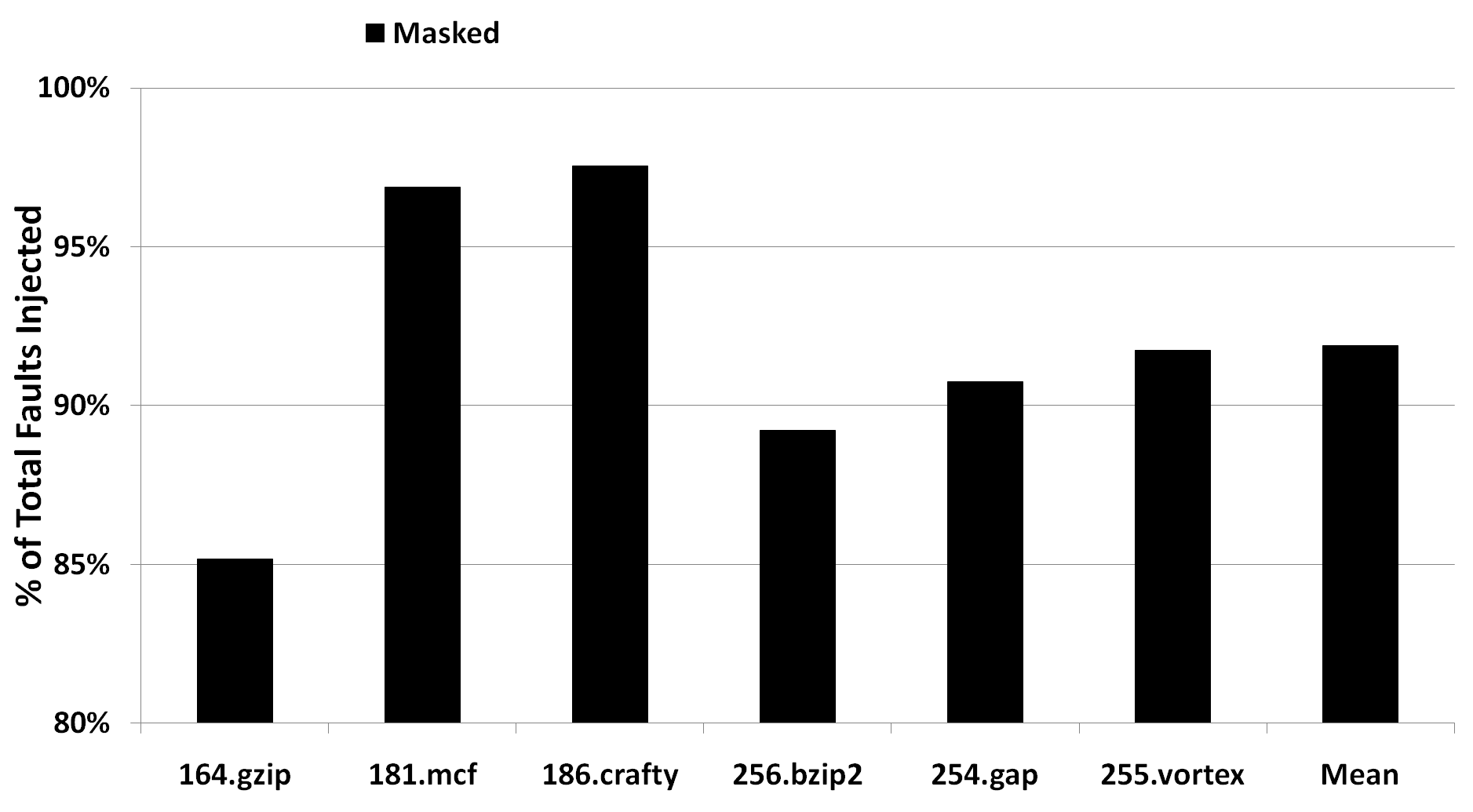 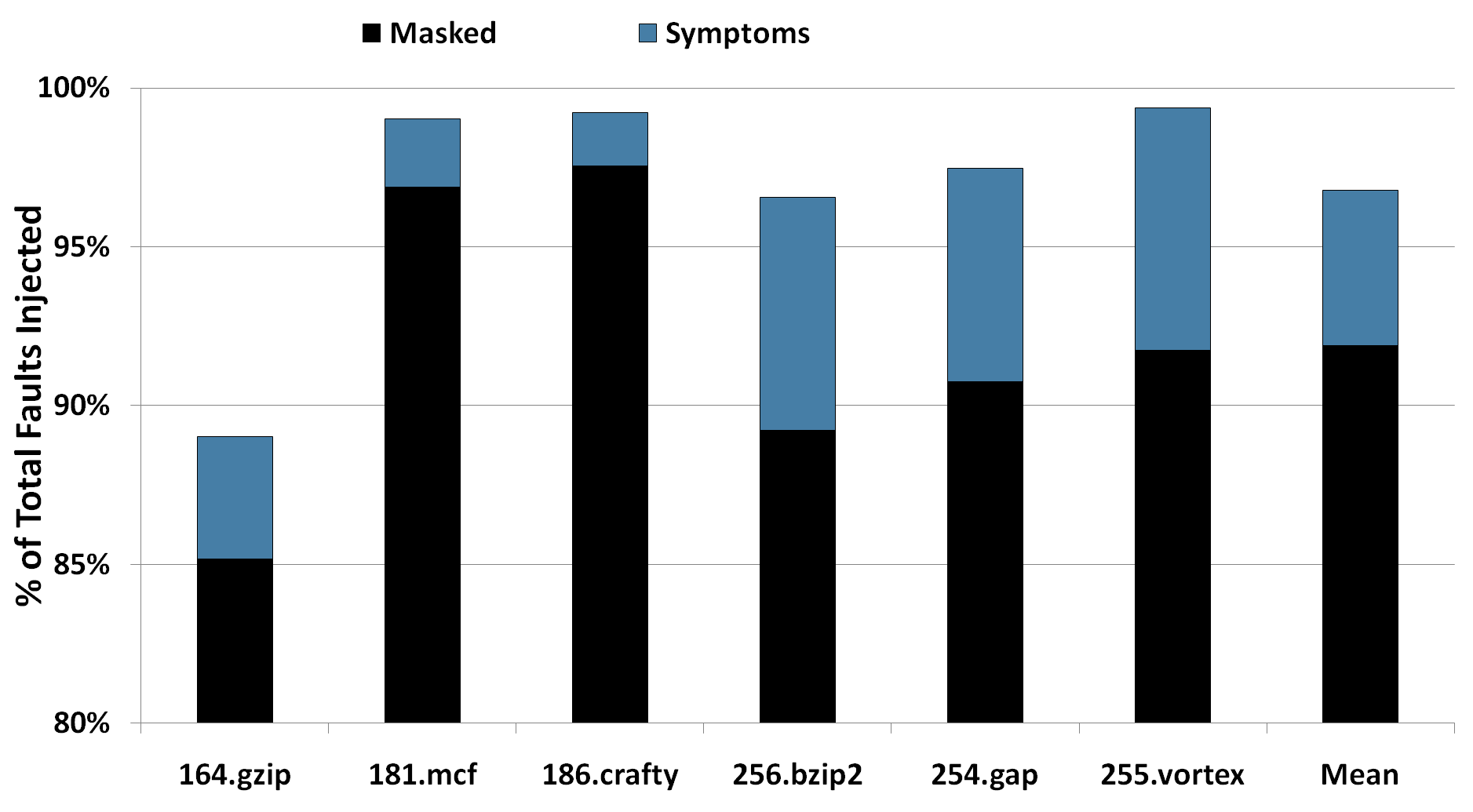 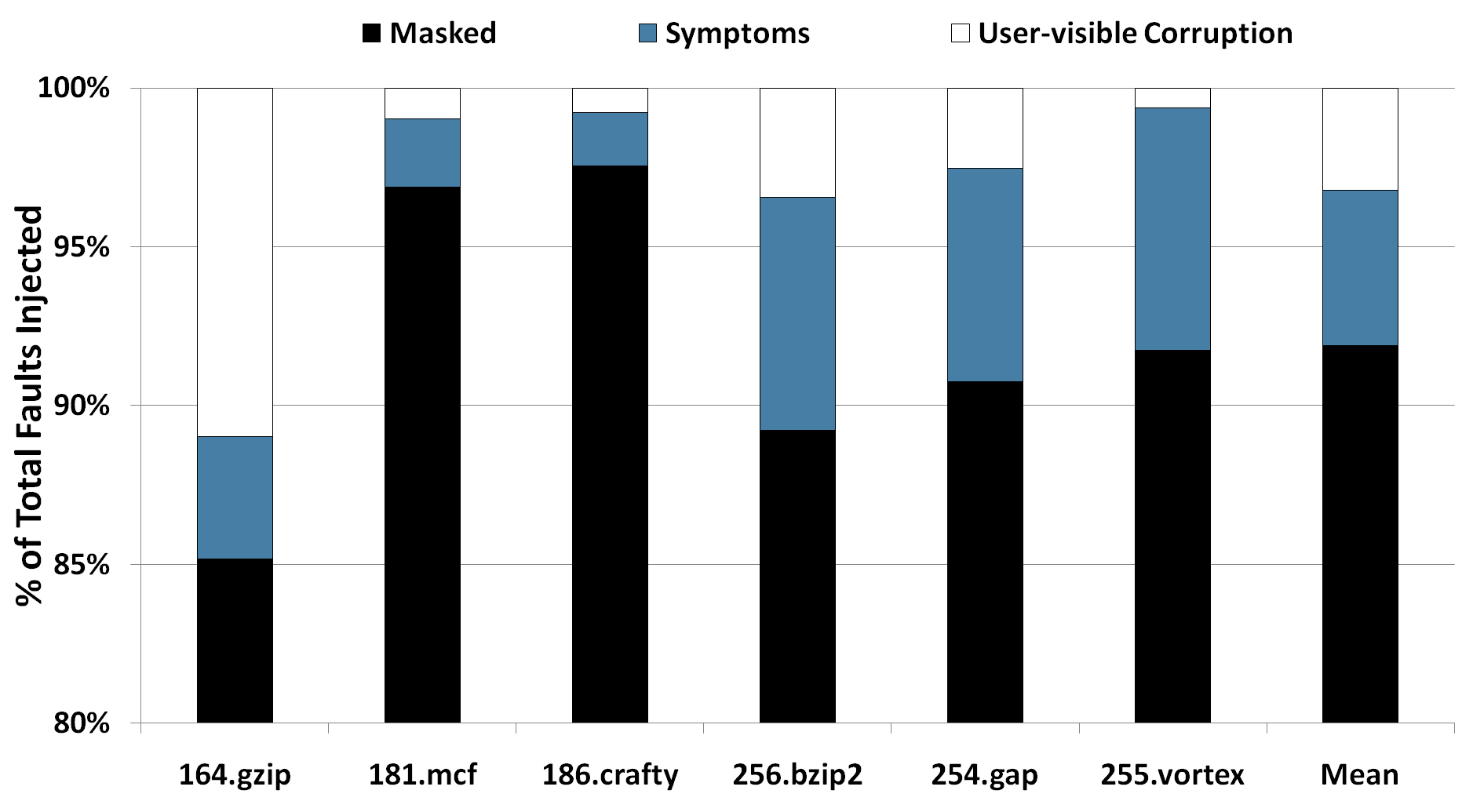 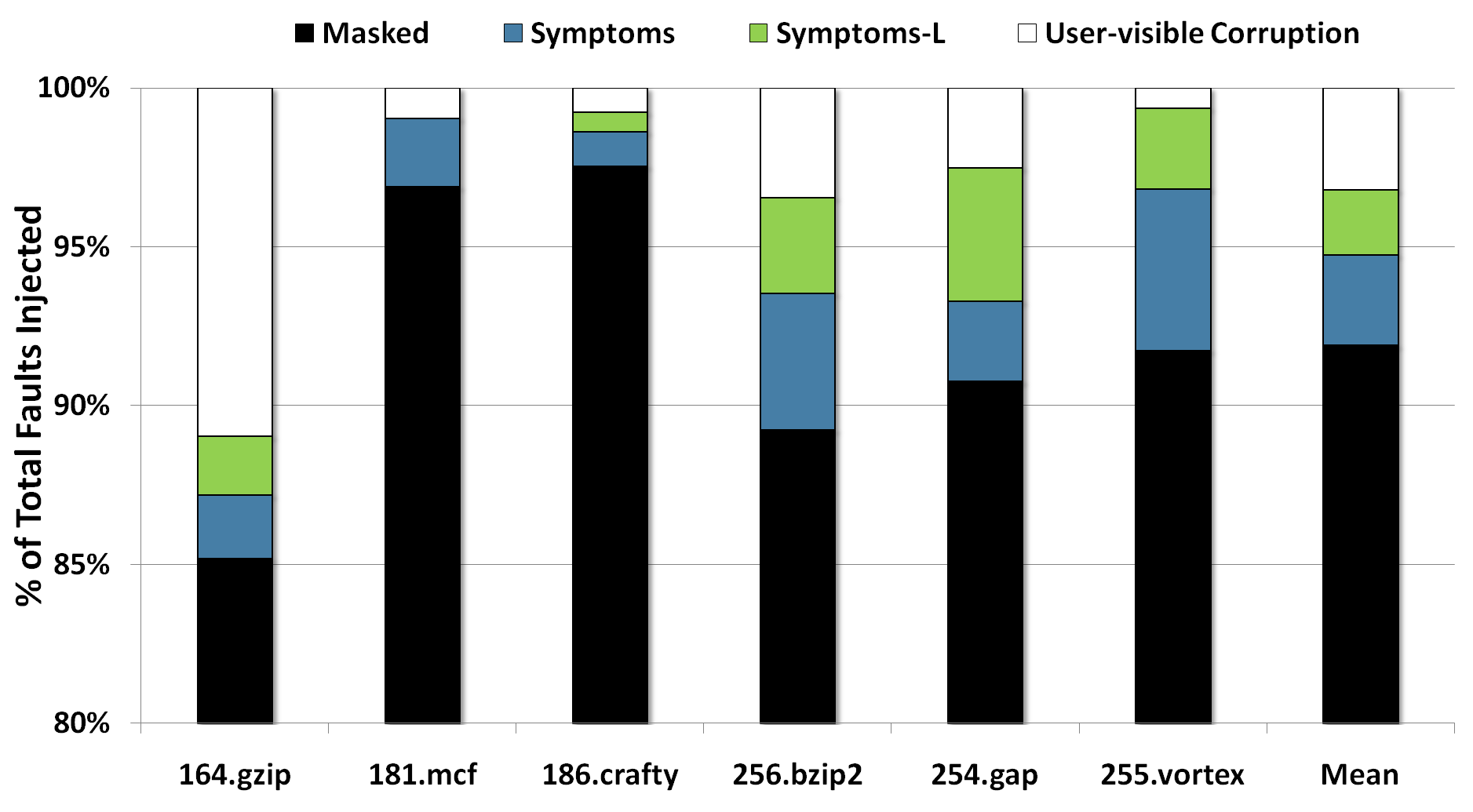 Could be the difference between one fault per day/week vs. month
19
Coverage: w/ Symptoms and Duplication
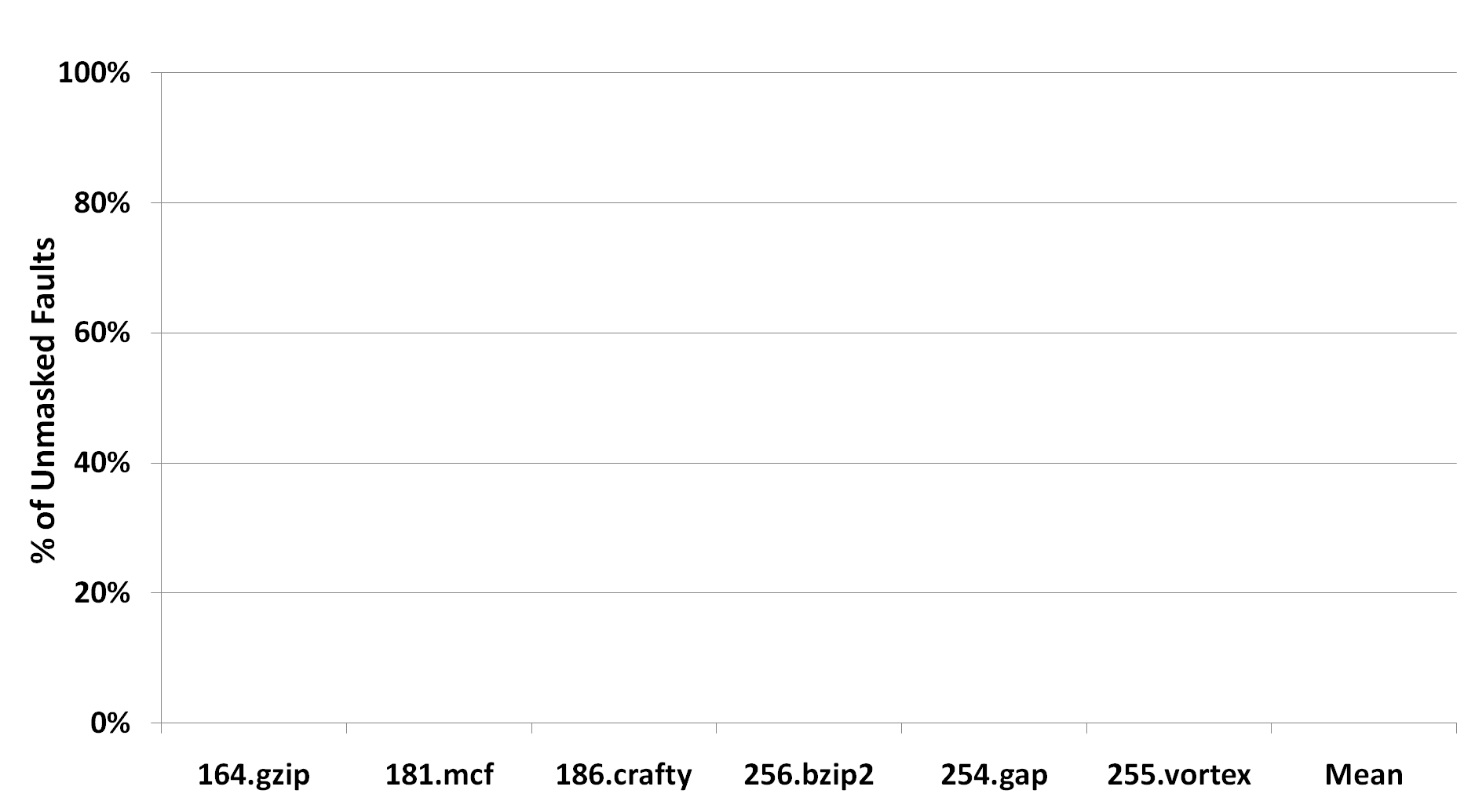 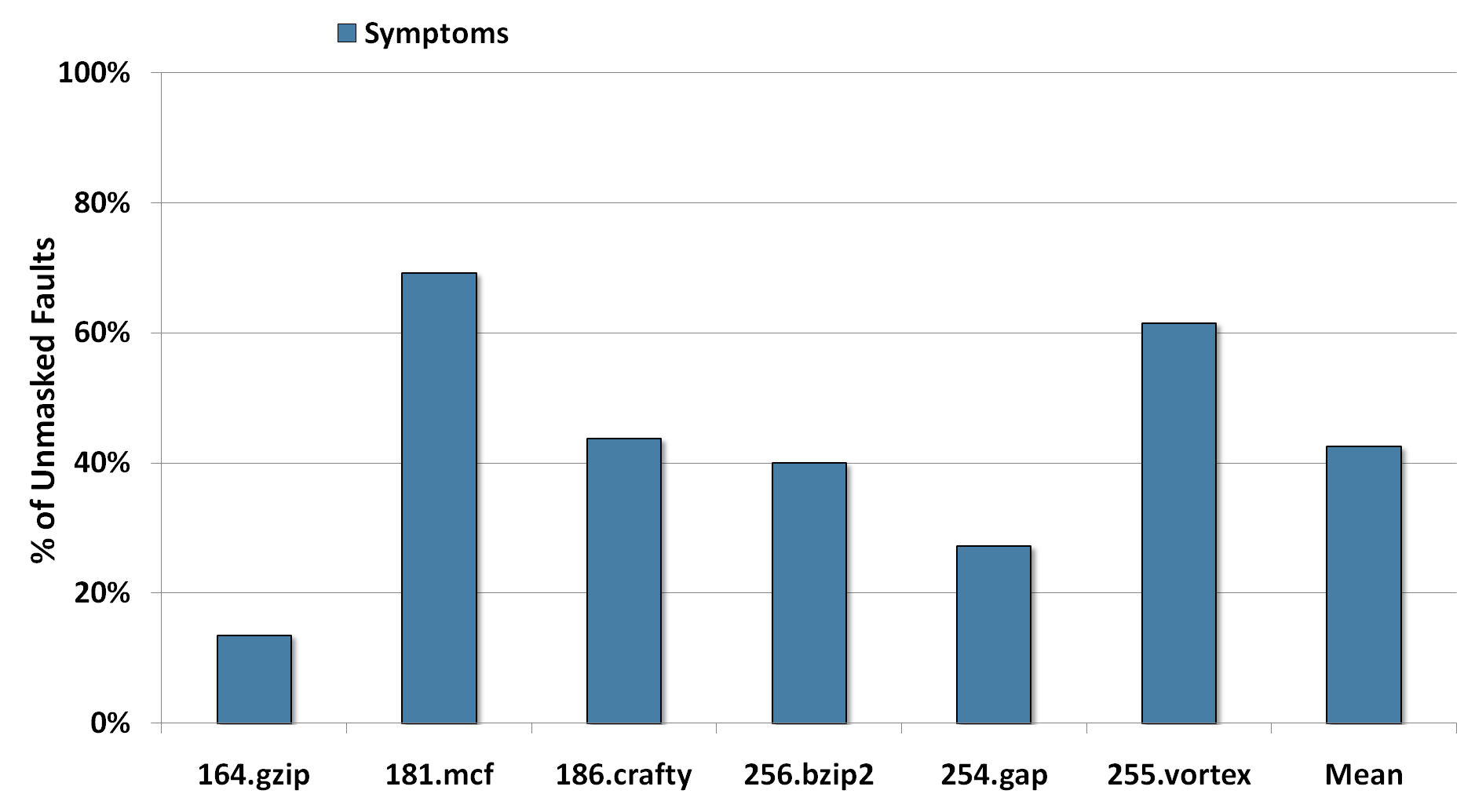 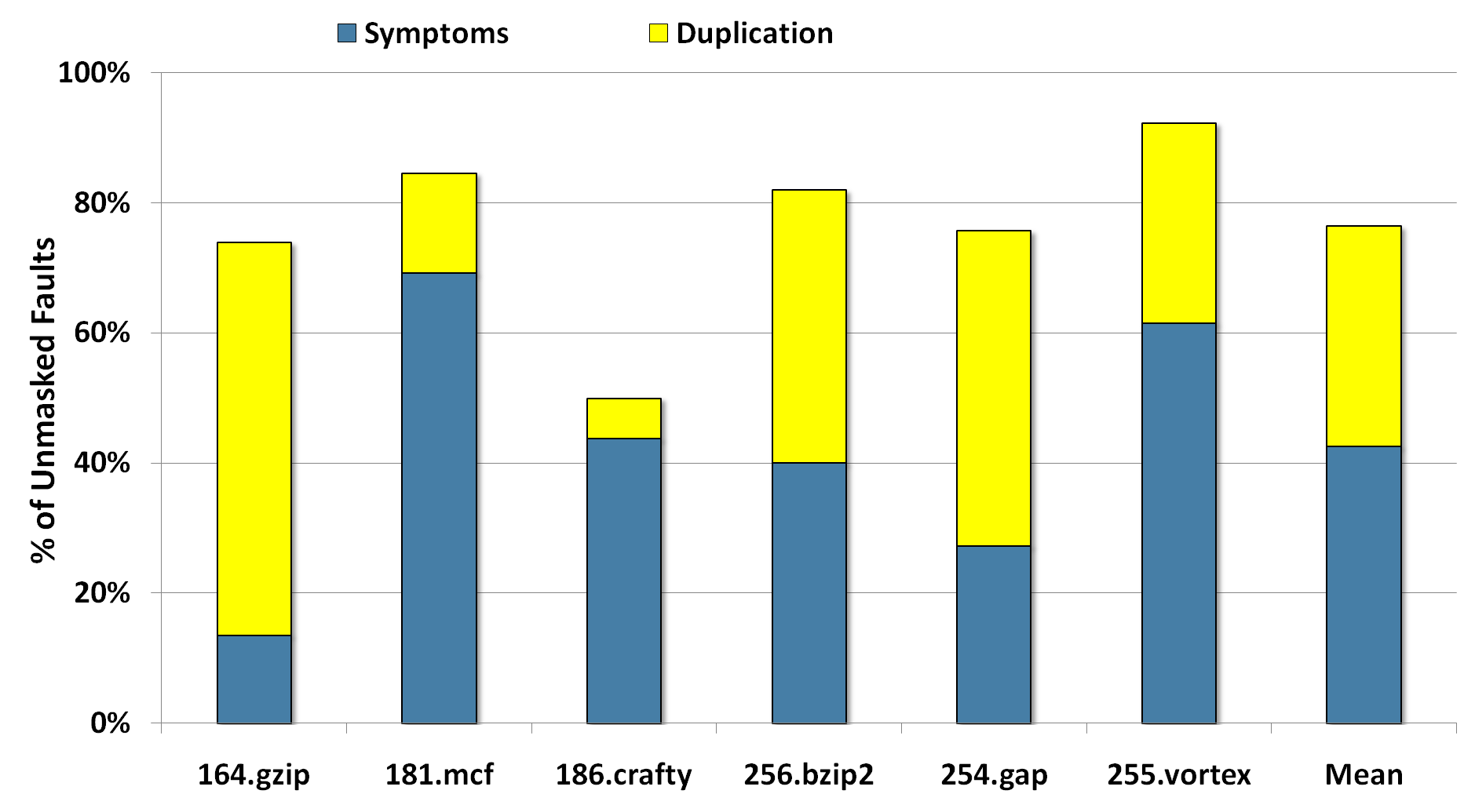 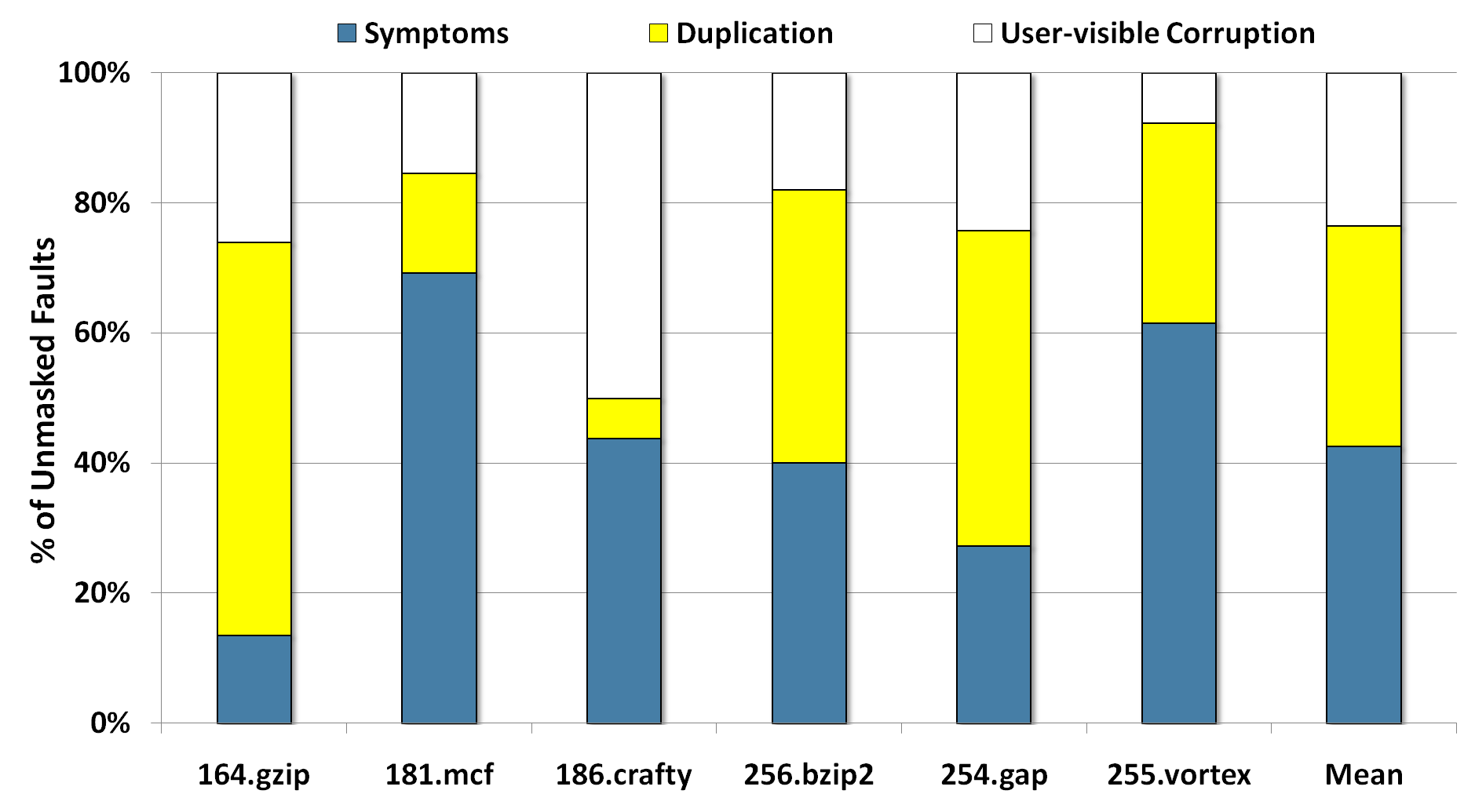 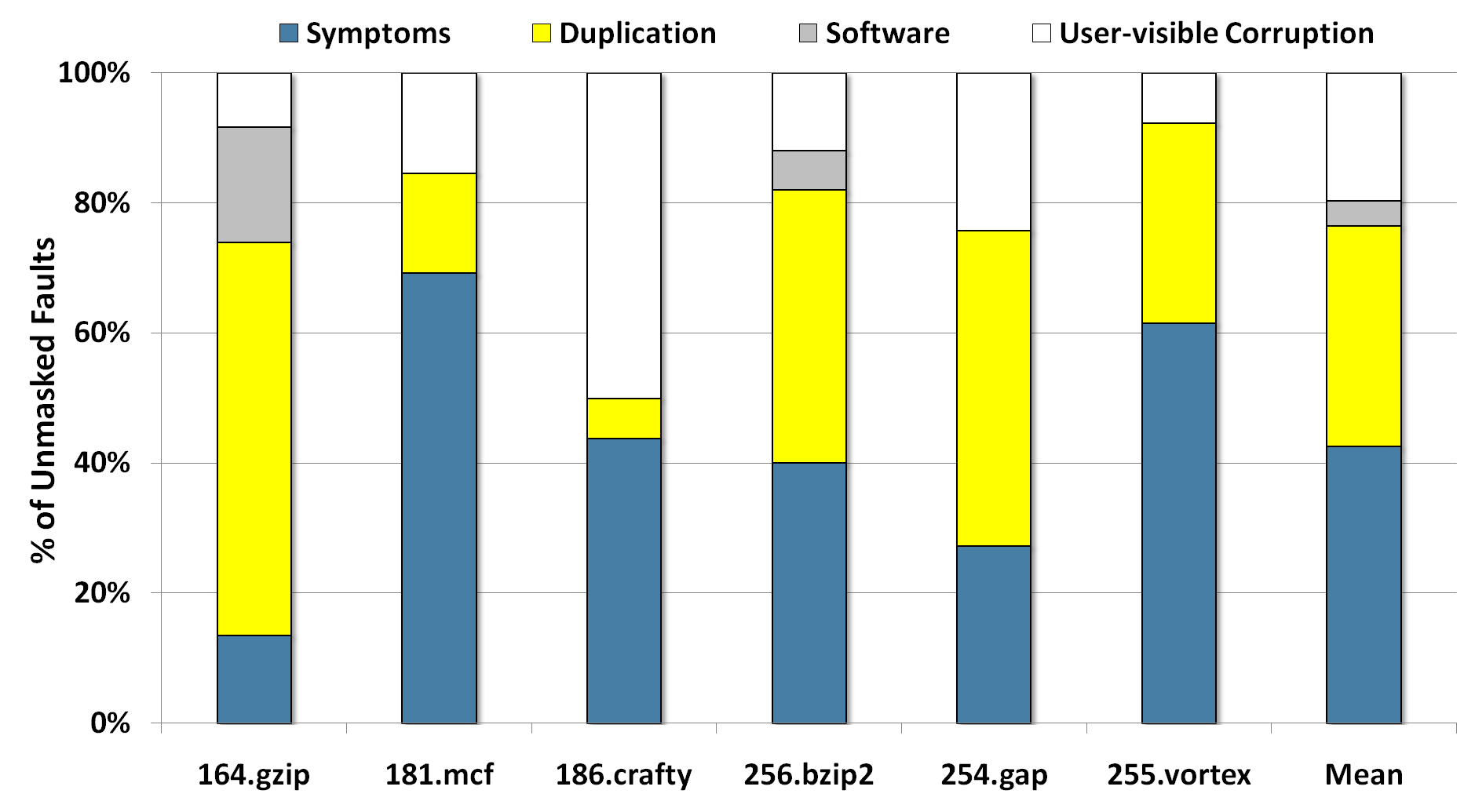 20
Runtime Overhead
[SWIFT, CGO`05]
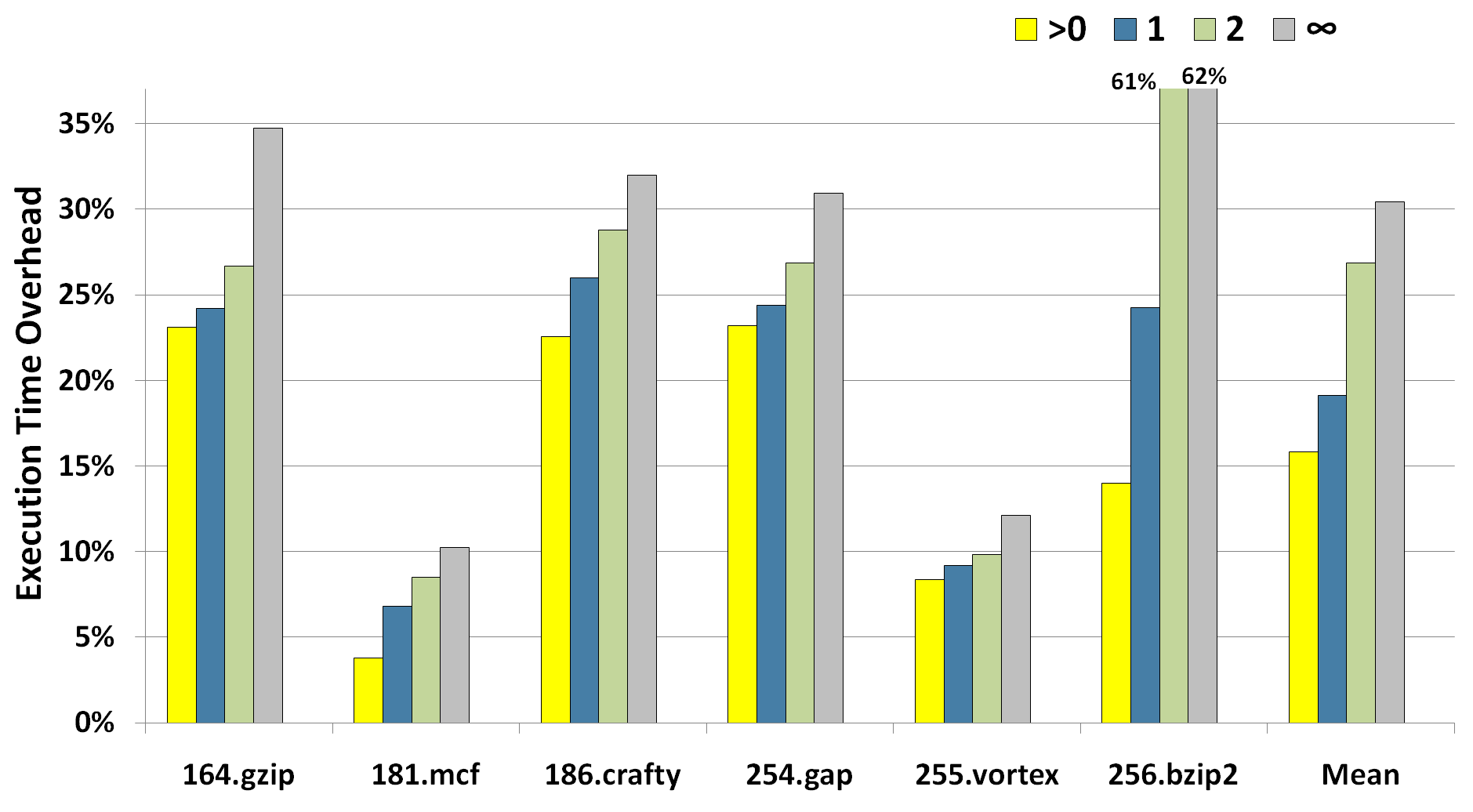 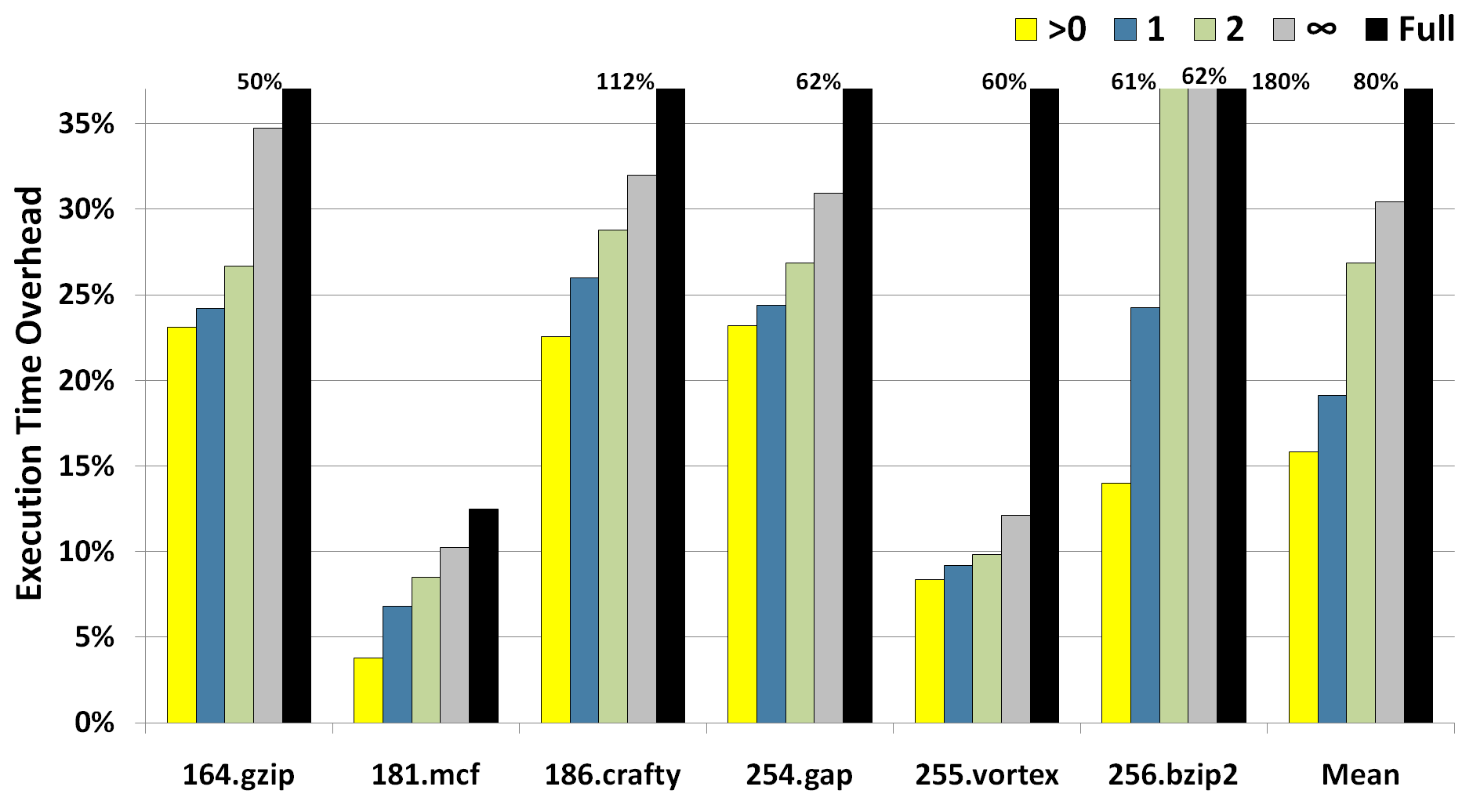 Increasing values for St 
(fewer safe instructions)
21
Conclusions
Unlike traditional schemes, Shoestring provides mainstream, commodity systems with reliability on the cheap.

Shoestring can augment symptom-based schemes with selective duplication to cover an additional 33.9% of unmasked faults.

Overall, Shoestring allows just 1.6% of all faults to manifest as user-visible corruptions (~5x reduction).
@ 15.8% performance penalty (vs. ~80%)

Developing more sophisticated heuristics (vulnerability analysis, high value instructions) presents opportunities for improvement.
22
Questions?
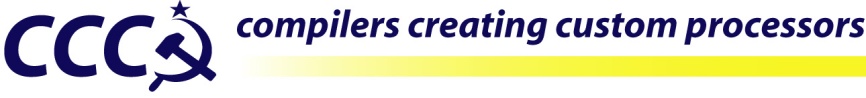 http://cccp.eecs.umich.edu
23